Улица
 полна 
неожиданностей
Автор : Журавлёва Марина Фёдоровна
учитель начальных классов
МОУ ООШ №7  
г. Оленегорск 
2015
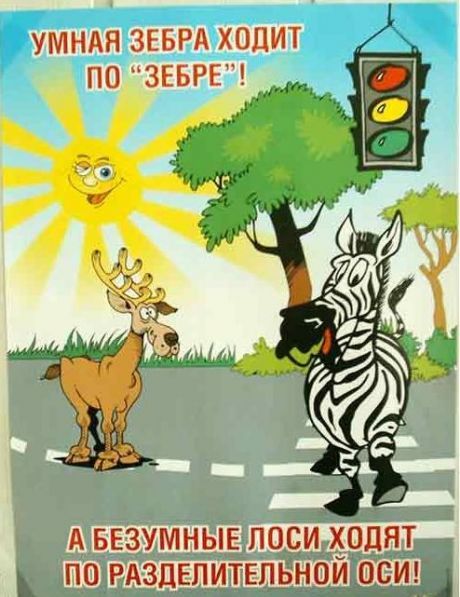 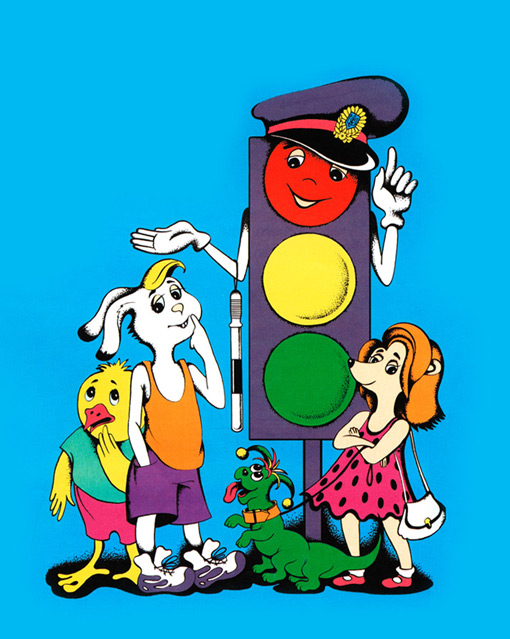 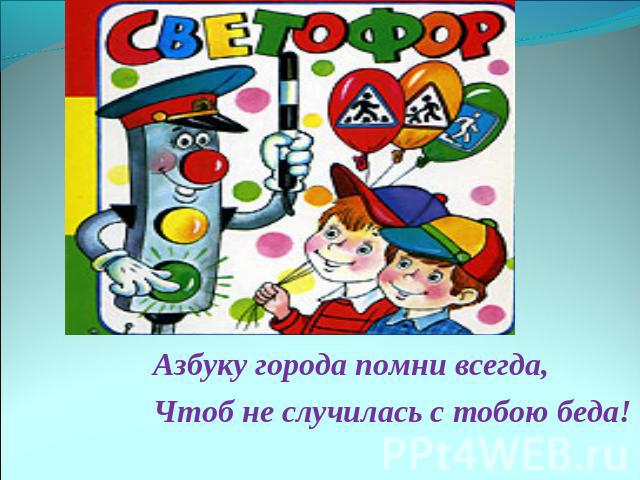 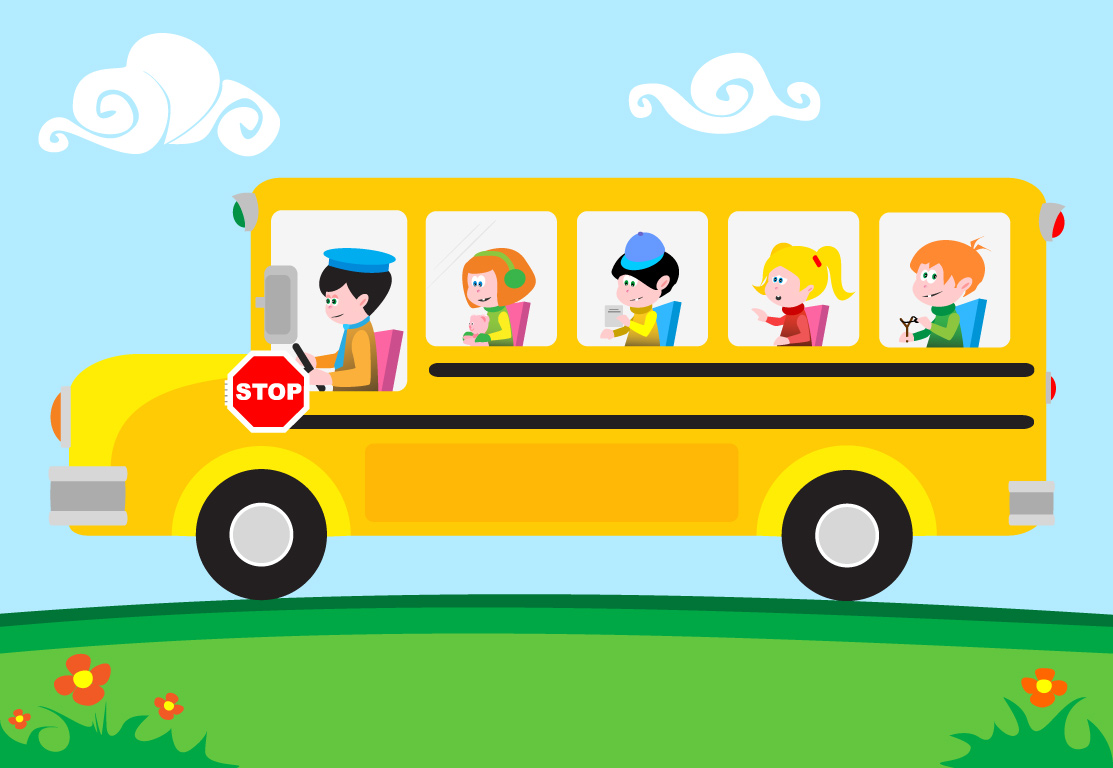 ДИКТАНТ
Да
+
Нет 
-
Не знаю
?
- + + - + - +
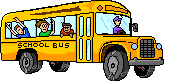 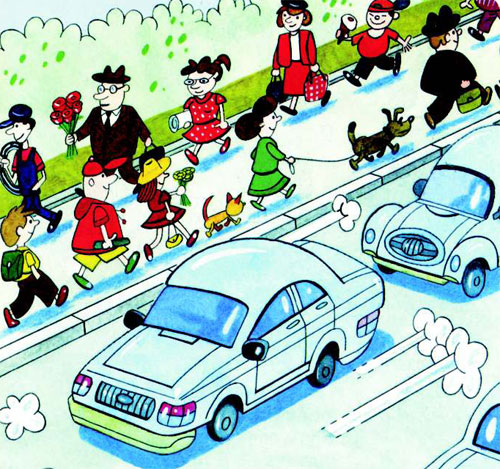 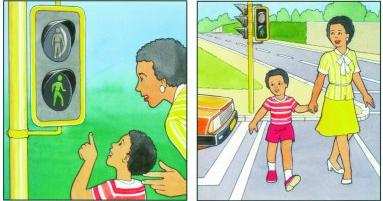 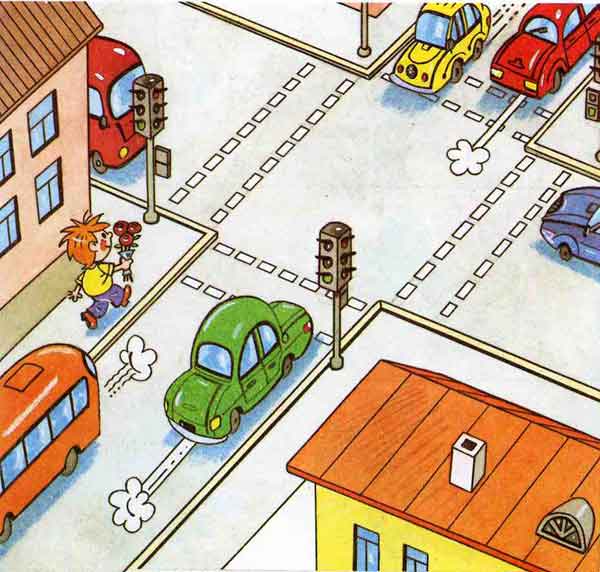 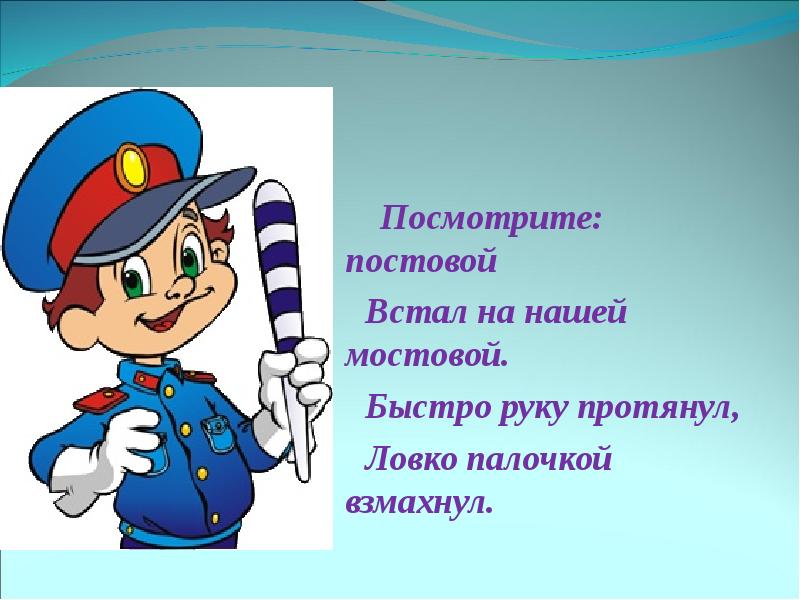 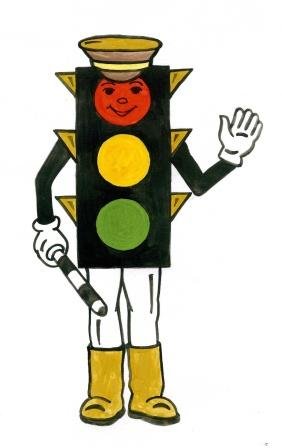 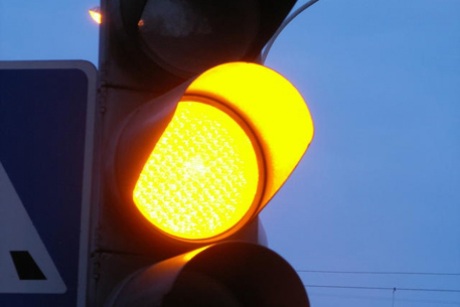 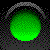 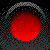 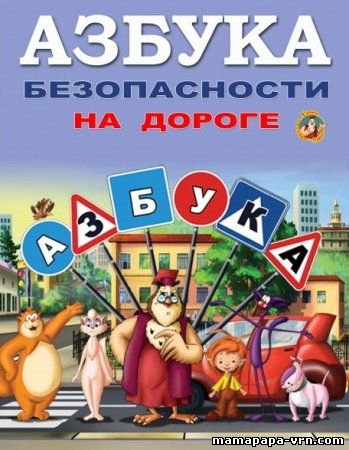 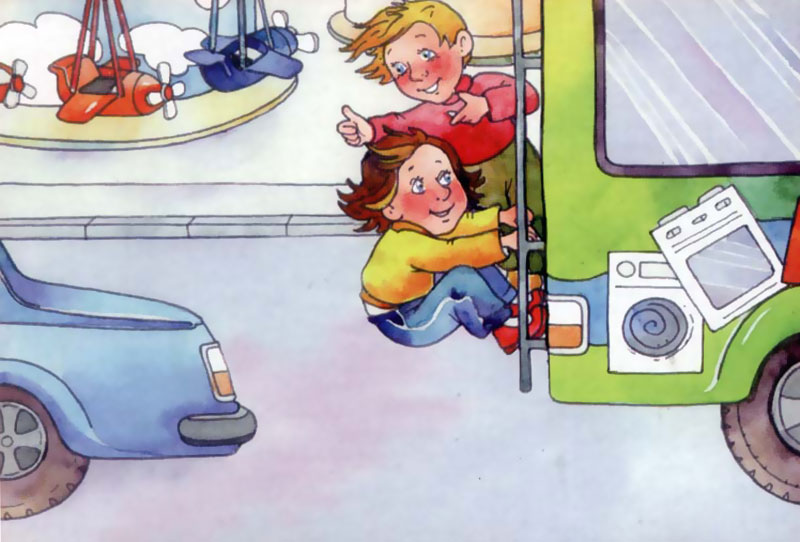 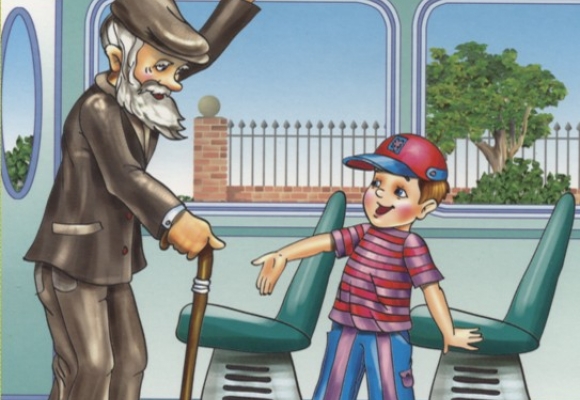 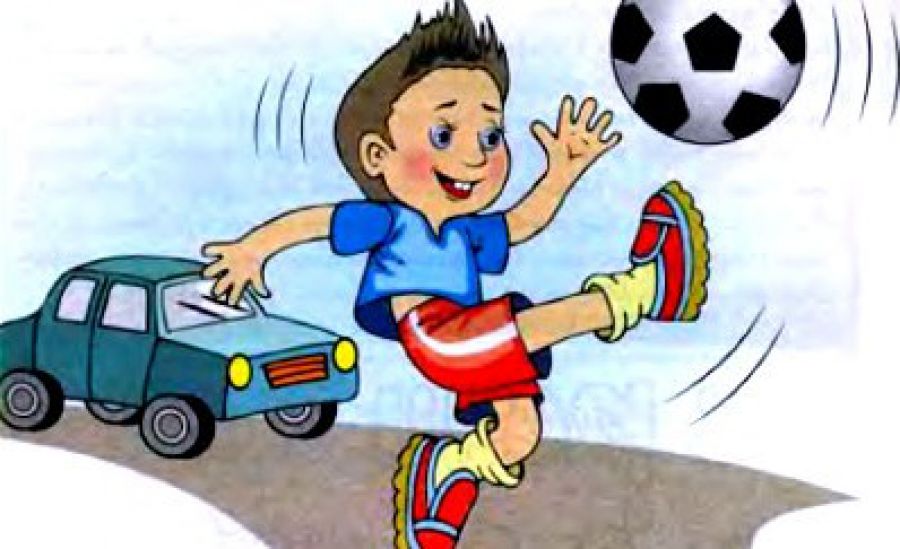 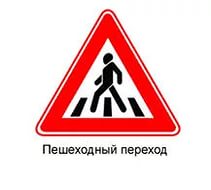 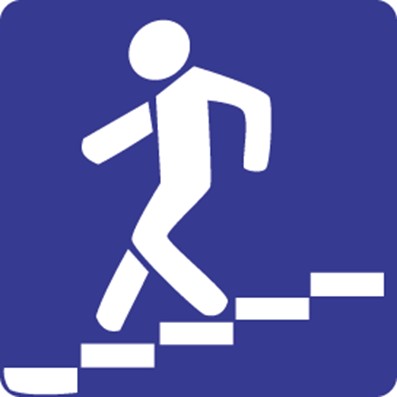 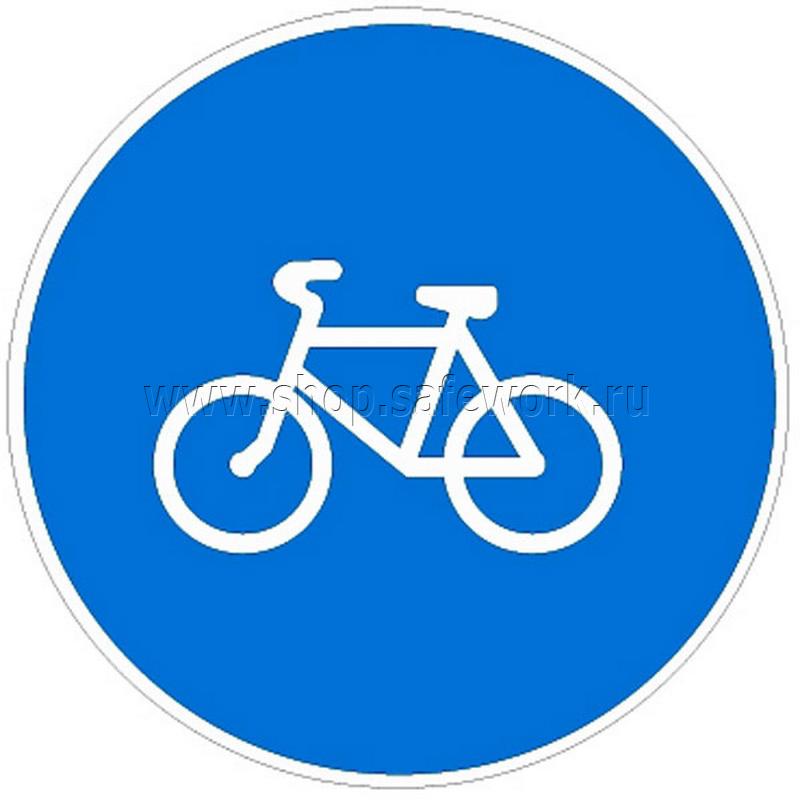 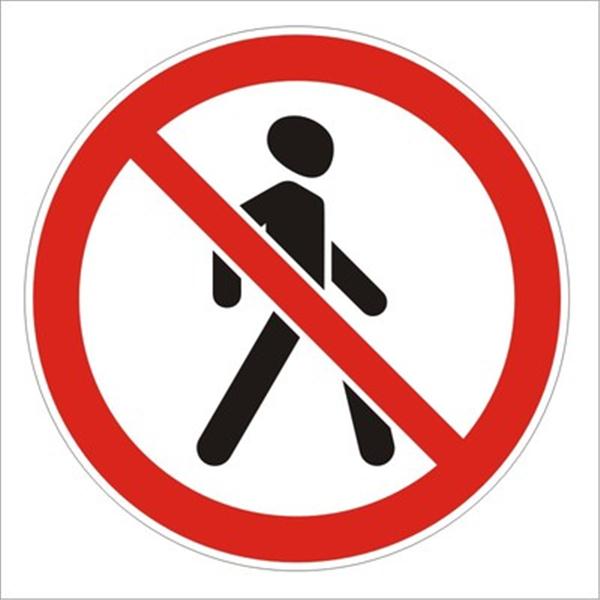 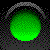 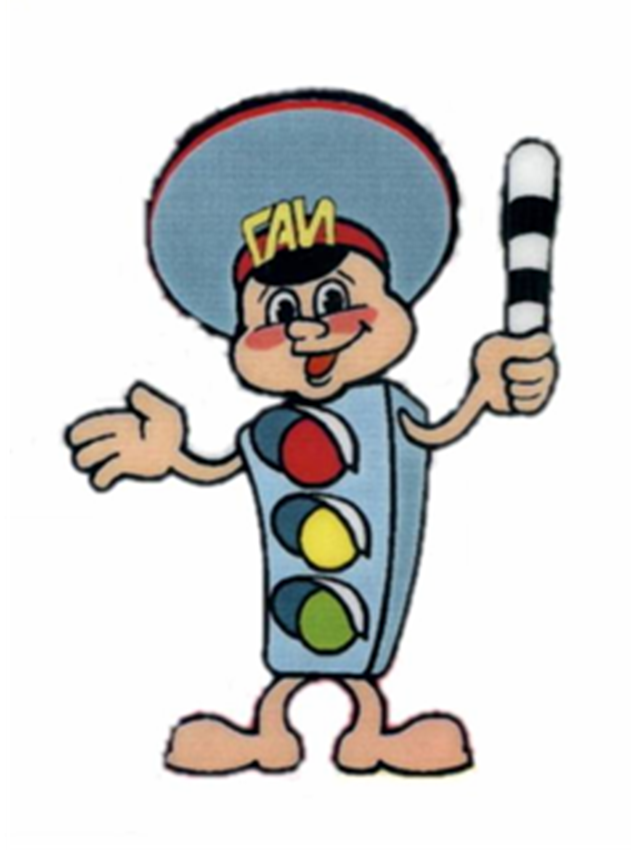 Интернет-ресурсы:
Рамка белая http://img-fotki.yandex.ru/get/6716/16969765.1a1/0_7e53d_a59aa61f_L.png
Бабочки http://img-fotki.yandex.ru/get/6422/16969765.a2/0_6abc7_e78ef371_L.png 
Россыпь http://kira-scrap.ru/KATALOG/OFORMLENIE/1/0_8ba08_21619a76_L.png
Правила дорожного движения для детей. Издательство: Питер СПб: 2014
Кол-во страниц: 16
Н. Евдокимова  «Что делать, если...»: Карапуз (Россия),18 стр.